Distribuzione Binomiale: La distribuzione (finita, discreta) binomiale si origina dall’osservazione ripetuta (n volte) di una prova di Bernoulli, caratterizzata da due esiti che chiameremo “successo” e “insuccesso” con probabilità p e (1-p) rispettivamente. La probabilità di successo p non si altera ad ogni successiva osservazione, che viene quindi definita come indipendente; il conteggio di successi in n sequenze di osservazioni determina la variabile aleatoria binomiale.

La probabilità di osservare k = 4 successi in n = 10 prove indipendenti, con p = 0.5 si determina come









Naturalmente, essendo p = 0.5, la probabilità coincide con la quantità simmetrica k = 6 successi,
Figura 1 Distribuzione binomiale per n = 10, p = 0.5. Si noti la simmetria della distribuzione per valori attorno al valore di k = 5.



Se modifichiamo il valore di p = 0.17, rendendo (MOLTO) meno probabile il successo, allora la probabilità di osservare k = 4 successi dovrà necessariamente essere più bassa:
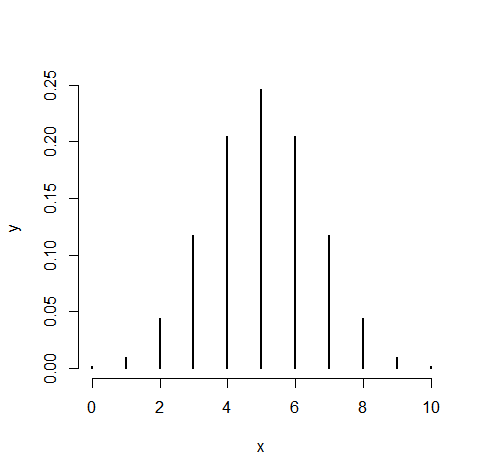 Figura 2 Distribuzione di probabilità discreta binomiale per n = 10, p = 0.17. Si noti l’asimmetria della distribuzione.


La probabilità di osservare k = 6 successi non sarà più uguale, infatti la distribuzione non è simmetrica attorno a k = 5,
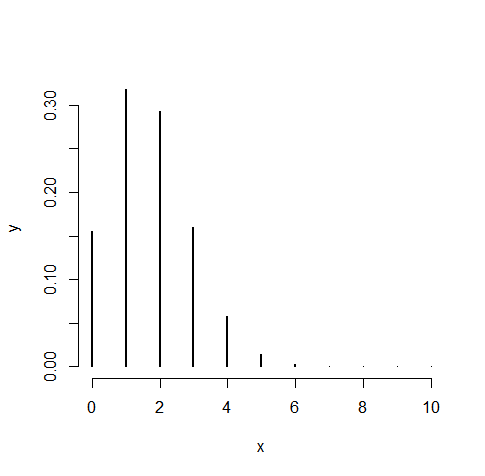 Vediamo come si modifica la binomiale osservando n = 30 ed n = 100 prove indipendenti di Bernoulli, sempre con p = 0.17:











Figura 3 N =30 e N = 100. La distribuzione tende alla normalità.
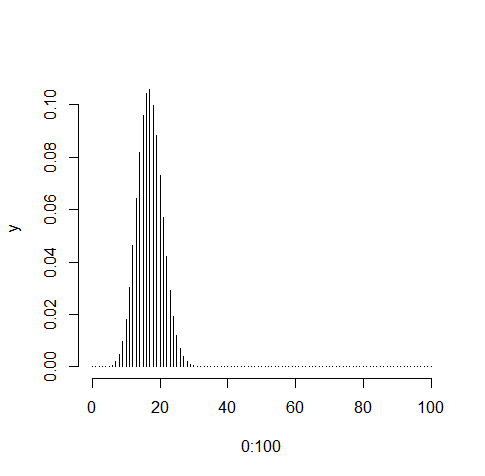 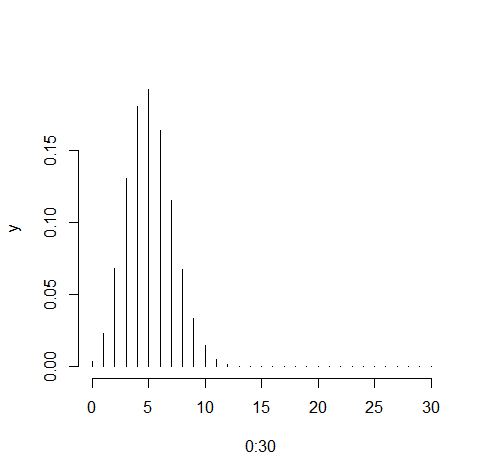 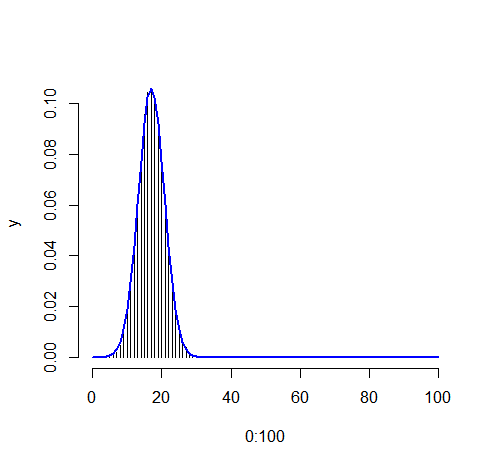 > D(expression(k*log(p)+(n-k)*log(1-p)),'p')
> k * (1/p) - (n - k) * (1/(1 - p))
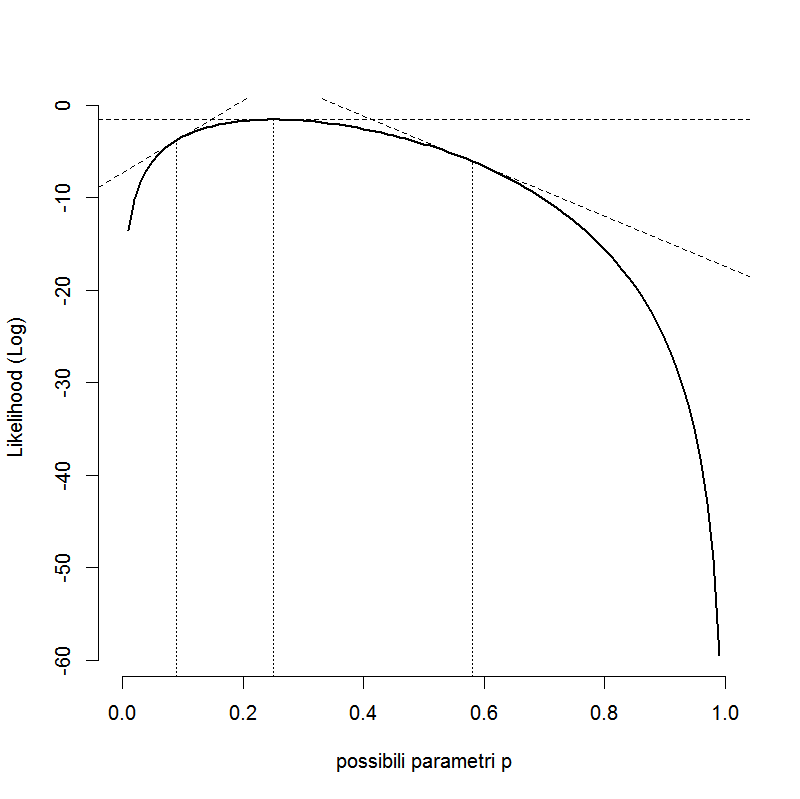 MLE
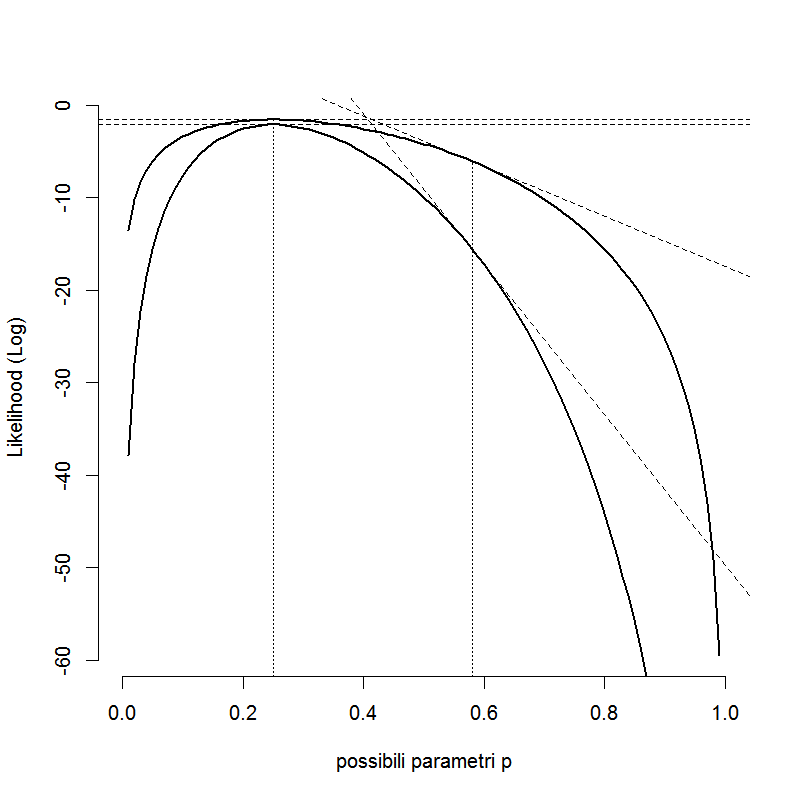 MLE
In entrambi gli esperimenti (n=60, n=20) la stima di massima verosimiglianza coincide con p = k/n = 0.25 Concettualmente, la varianza campionaria della stima è legata alla curvatura della funzione di verosimiglianza, nel senso che all’aumentare di n aumenterà la curvatura attorno alla stima di massima verosimiglianza, rendendo repentinamente meno verosimili valori superiori e inferiori. La precisione della stima MLE è maggiore nel campione di maggiori dimensioni.

In particolare, è possibile indagare la curvatura della funzione di verosimiglianza calcolando la derivata seconda della funzione di verosimiglianza, ossia la derivata prima della derivata prima (Eq(10)) in ‘p’, calcolata nel punto di MLE, e quindi sostituendo k=pn, dal momento che p=k/n.
> D(expression(k * (1/p) - (n - k) * (1/(1 - p))),'p')
-(k * (1/p^2) + (n - k) * (1/(1 - p)^2))
####### R
P_est<-seq(0,1,by=0.01)
lnL<-log(factorial(20))-log(factorial(5))-log(factorial(15))+5*log(P_est)+15*log(1- P_est)
lnL60<-log(factorial(60))-log(factorial(15))-log(factorial(60-15))+15*log(P_est)+(60-15)*log(1- P_est)
-------------------------------------------------------------
plot(y=exp(lnL),x=P_est) 
plot(y=lnL,x=P_est) 
-------------------------------------------------------------
DERIVATA<-function(x,k,n){ k * (1/x) - (n - k) * (1/(1 - x))}
b20 <-DERIVATA(x= P_est,5,20)
b60 <-DERIVATA(x= P_est,15,60)
a20<-lnL-b20*P_est
a60<-lnL60-b60*P_est
plot(x=P_est,y=lnL,type="l",bty="n",ylab="Likelihood (Log)",xlab="possibili parametri p",lwd=2)
abline(a=a20[10],b=b20[10],lty="dashed")
segments(x0=P_est[10],y0=-70,x1=P_est[10],y1=lnL[10],lty="dotted")
abline(a=a20[26],b=b20[26],lty="dashed")
segments(x0= P_est[26],y0=-70,x1= P_est[26],y1=lnL[26],lty="dotted")
abline(a=a20[59],b=b20[59],lty="dashed")
segments(x0= P_est[59],y0=-70,x1= P_est[59],y1=lnL[59],lty="dotted")
 -------------------------------------------------------------
plot(x=P_est,y=lnL,type="l",bty="n",ylab="Likelihood (Log)",xlab="possibili parametri p",lwd=2)
points(x=P_est,lnL60,type="l",lwd=2)
segments(x0= P_est[26],y0=-70,x1= P_est[26],y1=lnL[26],lty="dotted")
abline(a=a20[26],b=b20[26],lty="dashed")
abline(a=a60[26],b=b60[26],lty="dashed")
abline(a=a20[59],b=b20[59],lty="dashed")
abline(a=a60[59],b=b60[59],lty="dashed")
segments(x0= P_est[59],y0=-70,x1= P_est[59],y1=lnL[59],lty="dotted")